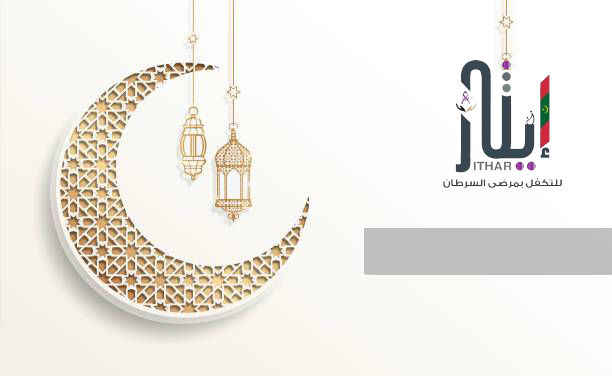 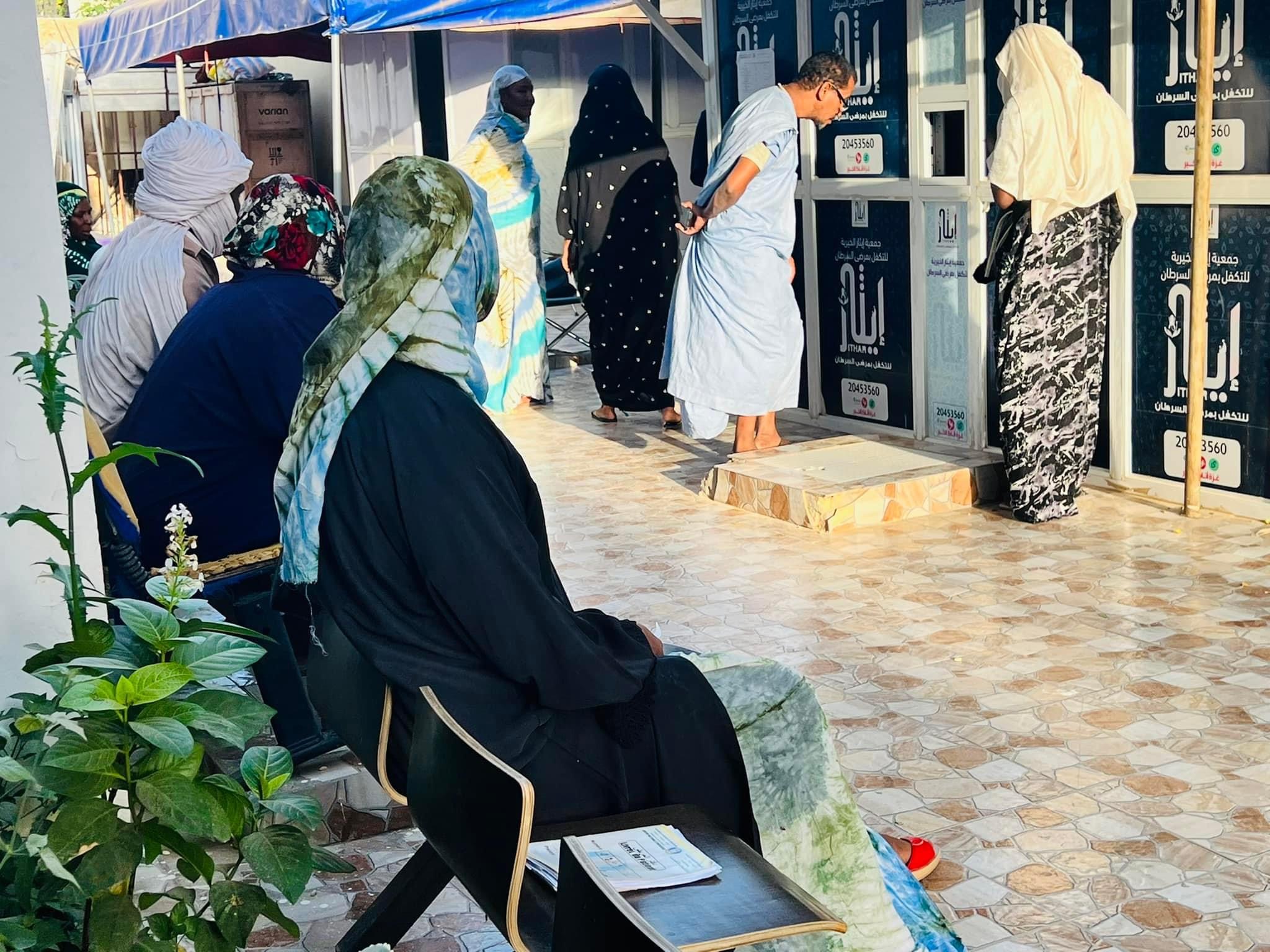 التقرير السنوي 2023
مكتب الصحة
هو مقر دائم من أجل خدمة المرضى ومساعدتهم ،مفتوح لجميع مرضى السرطان الذين يمتلكون رقم ملف داخل المركز الوطني للأنكولوجيا
المرض لا يعني الموت.
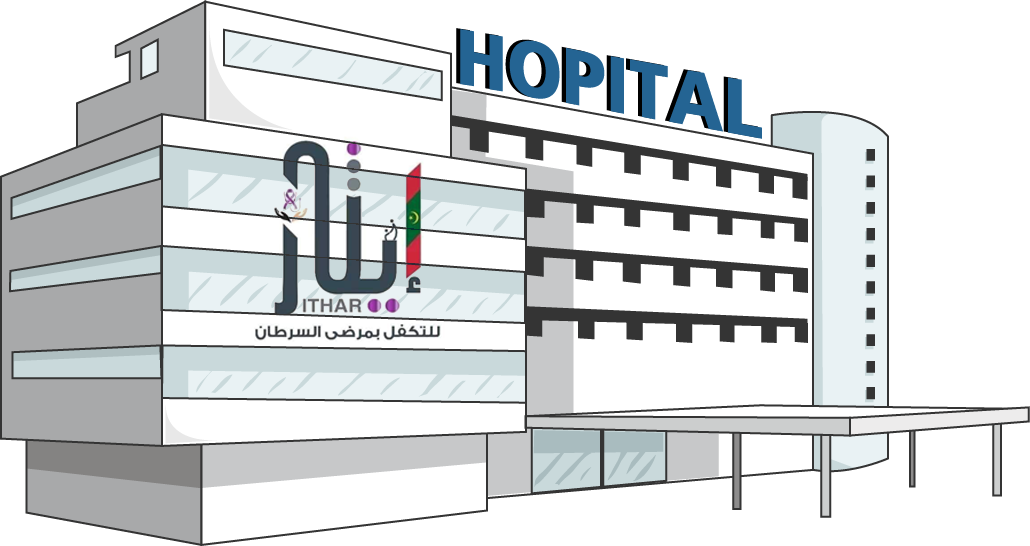 الجدول الأسبوعي
النجاح هو ابن المثابرة
مرضى الجمعية بالأرقام
كلنا نعيش مع السرطان سواء كان موجود في انفسنا او يؤثر على شخص نحبه
وصل عدد المسجلين لدي المكتب الصحي للجمعية لهذه السنة إلى 1119، موزعون على الجدول التالي :
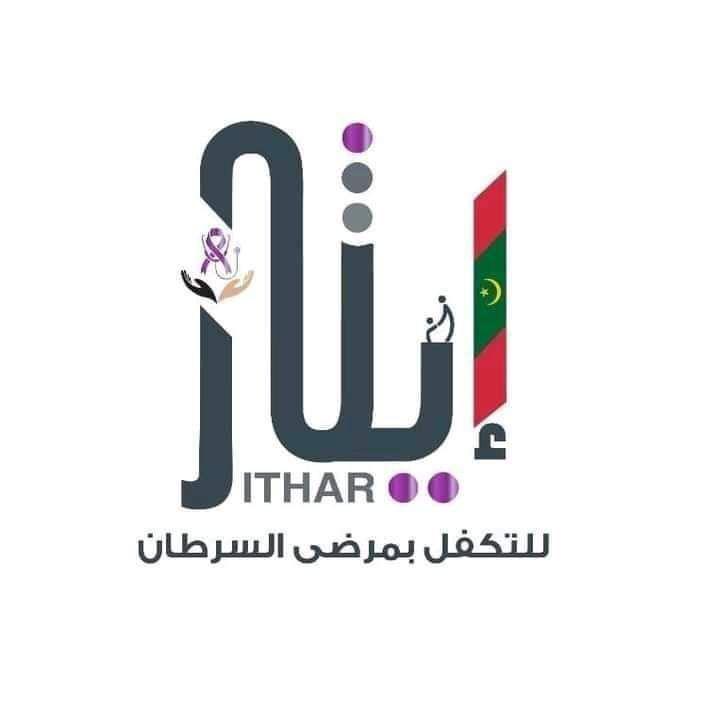 مرضي الجمعية حسب السن
تصنيف المرضى حسب نوعية الاصابة
توزيع المرضى حسب الولايات
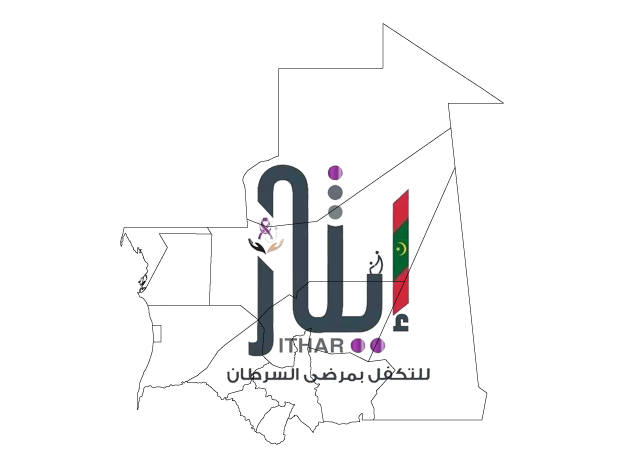 توزيع المرضي حسب السكن في مقاطعات انواكشوط
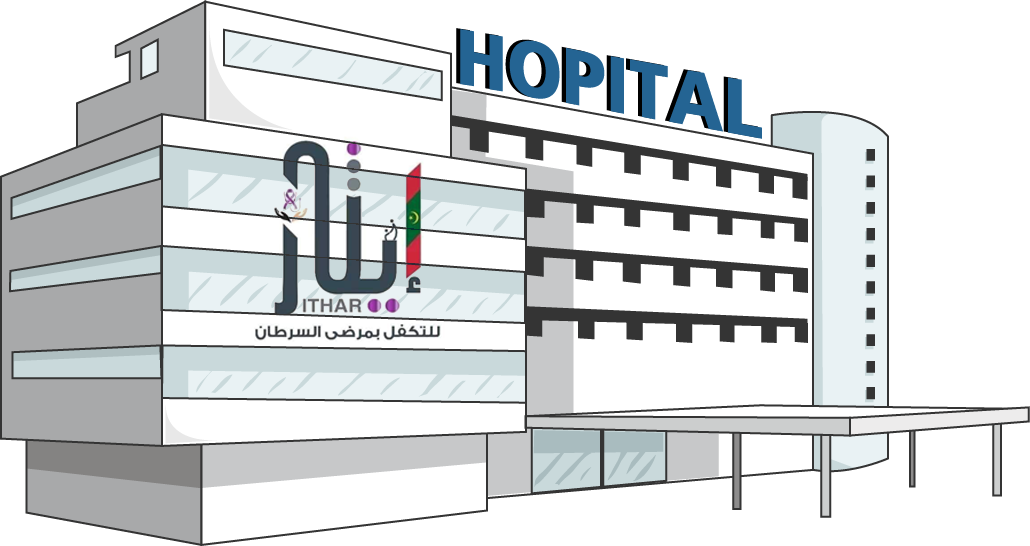 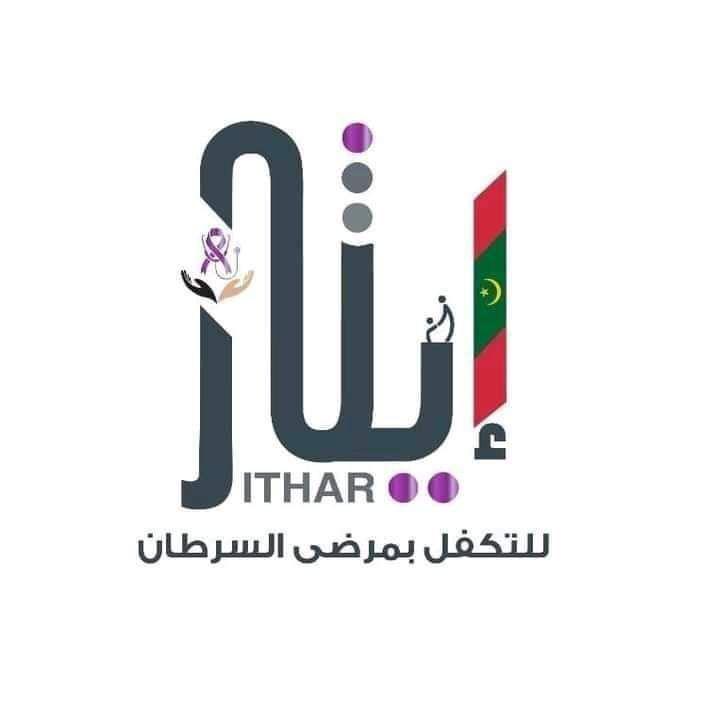 حصيلة الخدمات
إن الذين هم في قمة الجبل لن يسقطوا هناك فجأة
49041
الأدوية
1181
نظام العلاج الكيمياوي (الحقن
87
فحص بالأشعة -RX
109
مساعدة في العمليات
8392
تحاليل الدم
3740
12
تصوير الطبقي (SCANER)
جرعة الليود
89
الرنين المغناطيسي(IRM)
51
تخطيط القلب
E,C ,G
356
التصوير بالموجات فوق صوتية echographie
151
فحوص الخارجية
123
راديو العظام(ٍSO)
51
56
التصوير الشعاعي للثدي 
(Mammographie)
تصوير الطبقي فبل العلاج بالأشعة
السلات الغذائية
321
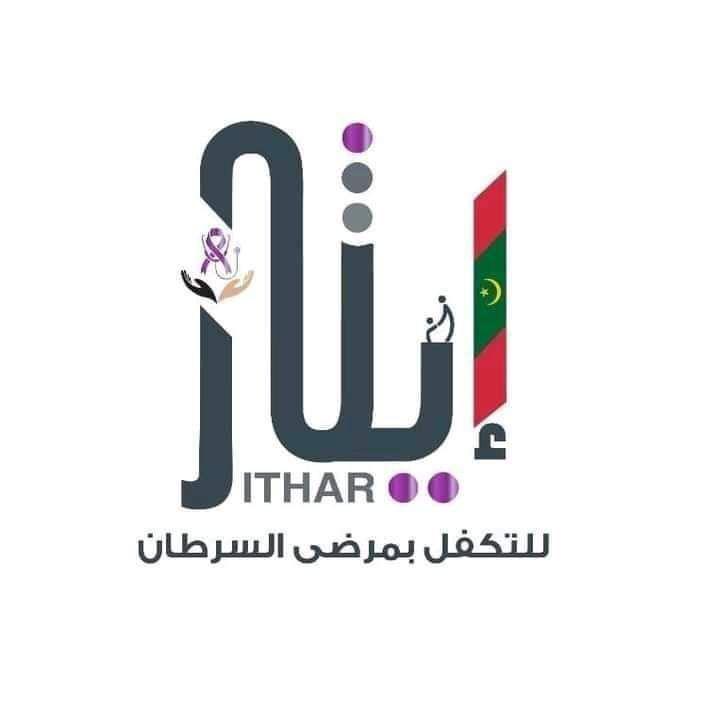 الرحلات
4611
622
عدد المسجلين
438
المستفيدين من الفحص السريري
195
المستفيدين من التصوير الشعاعي للثدي 
ماموغرافي
إحصائيات حملات الكشف المبكر الكشف المبكر
57
المستفيدين من التلفزة
سلامتك ..في الكشف المبكر